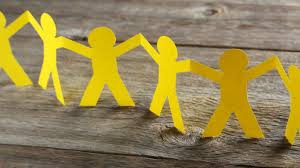 Striving For Unity
I Peter 3:8-9
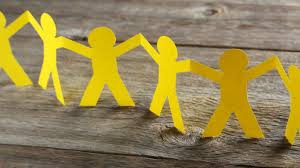 Remember The Goal
Romans 12:16
Philippians 2:2
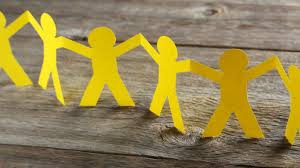 Seek First to understand, then to be understood
I Peter 3:8-9
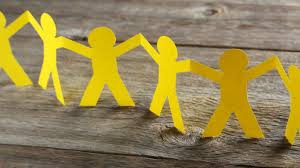 Behave With Brotherly Love
I Peter 1:22
II Peter 1:7
Ephesians 4:29-32
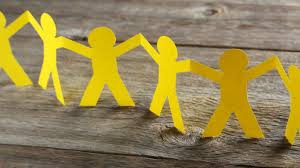 Show Compassion, Not Vengeance
Luke 10:25-36
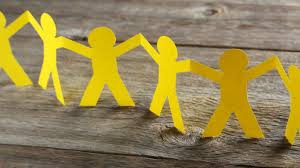 Don’t Think More Highly Of Yourself Than You Ought
Romans 12:3
Philippians 2:3-4
Matthew 7:1-5
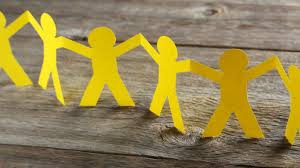 Do All Of This, Even When Others Don’t
Romans 12:18